Cathode
Solenoid
Cathode Solenoid
Cooling Solenoid
Diagnostic Cross 3
(YAG Screen)
Diagnostic Cross 1
(Slit + YAG Screen)
Cathode
Generation and Characterization of Magnetized Bunched Electron Beam from DC High Voltage Photogun for JLEIC Cooler
R. Suleiman and M. Poelker			September 29, 2016
SRF LINAC
Green
Laser
Anode
Injector
 Focusing
 Solenoid
electron
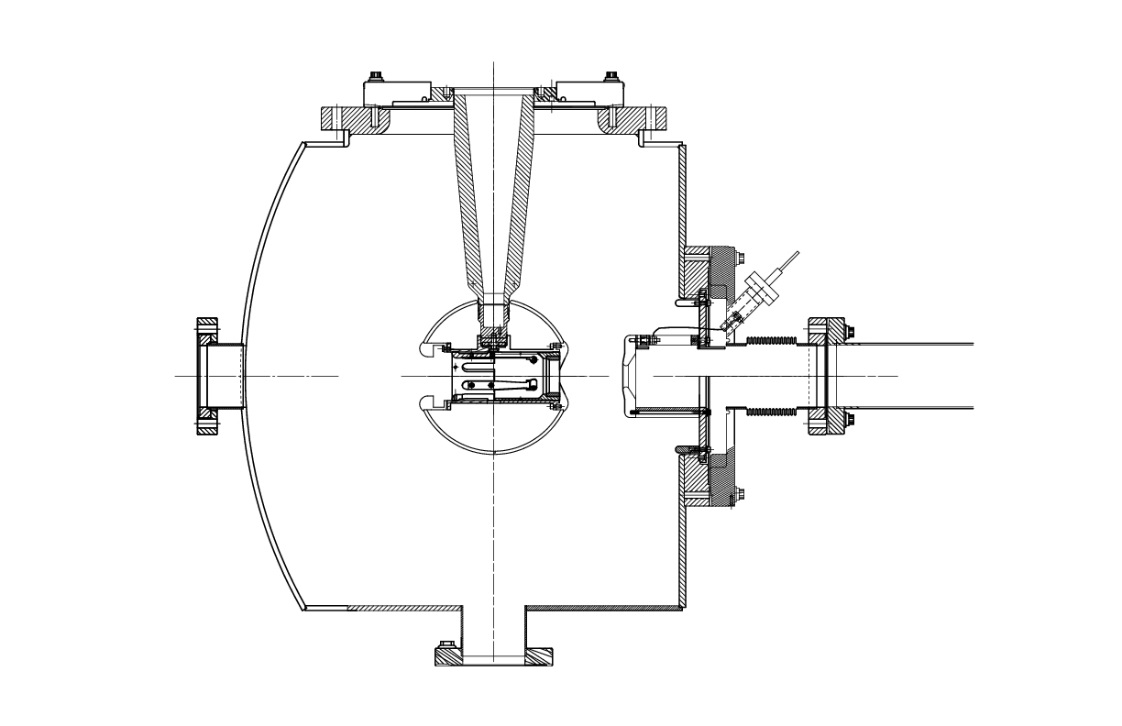 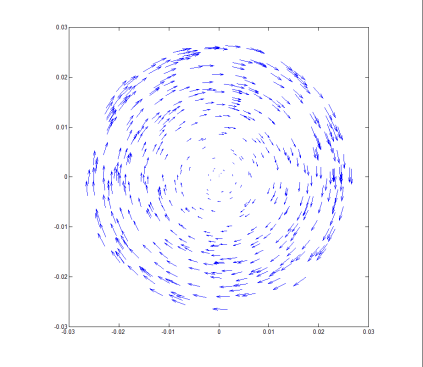 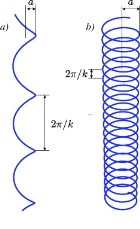 ion
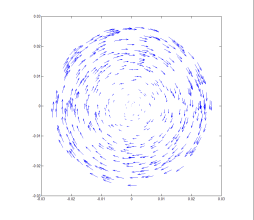 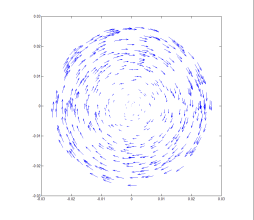 K2CsSb 
Photocathode
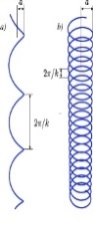 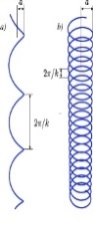 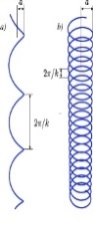 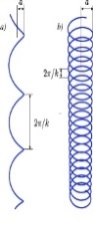 Three Skew Quads
(Round-to-Flat Beam Transformer)
Diagnostic Cross 2
(Slit + YAG Screen)
Motivation
Experimental Overview
Electron beam is being used inside cooling solenoid where it suffers an azimuthal kick when it enters. This kick is cancelled by an earlier kick at exit of cathode solenoid
= 36 µm
Jefferson Lab Electron Ion Collider (JLEIC) bunched magnetized electron cooler is part of Collider Ring and aims to counteract emittance degradation induced by intra-beam scattering, to maintain ion beam emittance during collisions and extend luminosity lifetime
Magnetized Cooling
Electrons born in strong uniform Bz
Upon exit of Cathode Solenoid
Upon entering Cooling Solenoid
Electrons helical motion in strong magnetic field increases electron-ion interaction time, thereby significantly improving cooling efficiency. Electron-ion collisions that occur over many cyclotron oscillations and at distances larger than cyclotron radius are insensitive to electrons transverse velocity. 

Cooling rates are determined by electron longitudinal energy spread rather than electron beam transverse emittance as transverse motion of electrons is quenched by magnetic field.

This cyclotron motion also provides suppression of electron-ion recombination.
re= 0.7 mm
Bcool = 1 T
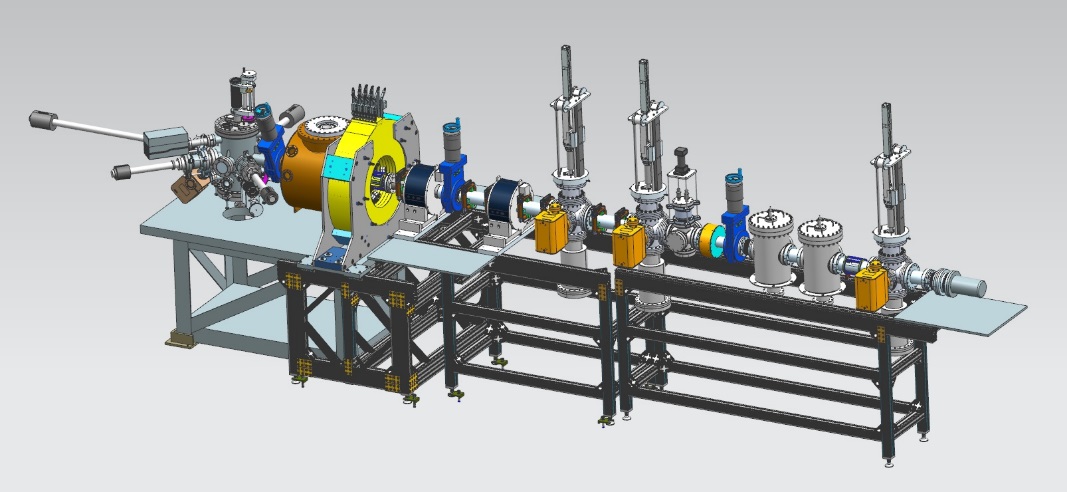 Measure mechanical angular momentum
Measure photocathode lifetime versus solenoid field at high currents (up to 32 mA) and high voltages (200 – 350 kV) limited by in-house HV supplies
Study beam halo and beam loss versus magnetization
Use skew quads – Round-to-Flat Beam (RTFB) Transformer – to generate flat beam and measure horizontal and vertical emittances using slit method
Generate very high currents magnetized beam and study beam transport and RTFB versus electron bunch charge
Generate magnetized electron beam and measure its properties starting fall 2016

Explore impact of cathode solenoid on photogun operation

Simulations and measurements will provide insights on ways to optimize JLEIC electron cooler and help design appropriate source

Jefferson Lab will have direct experience magnetizing high current electron beam
Beamline
Cathode Solenoid
Plans and Summary
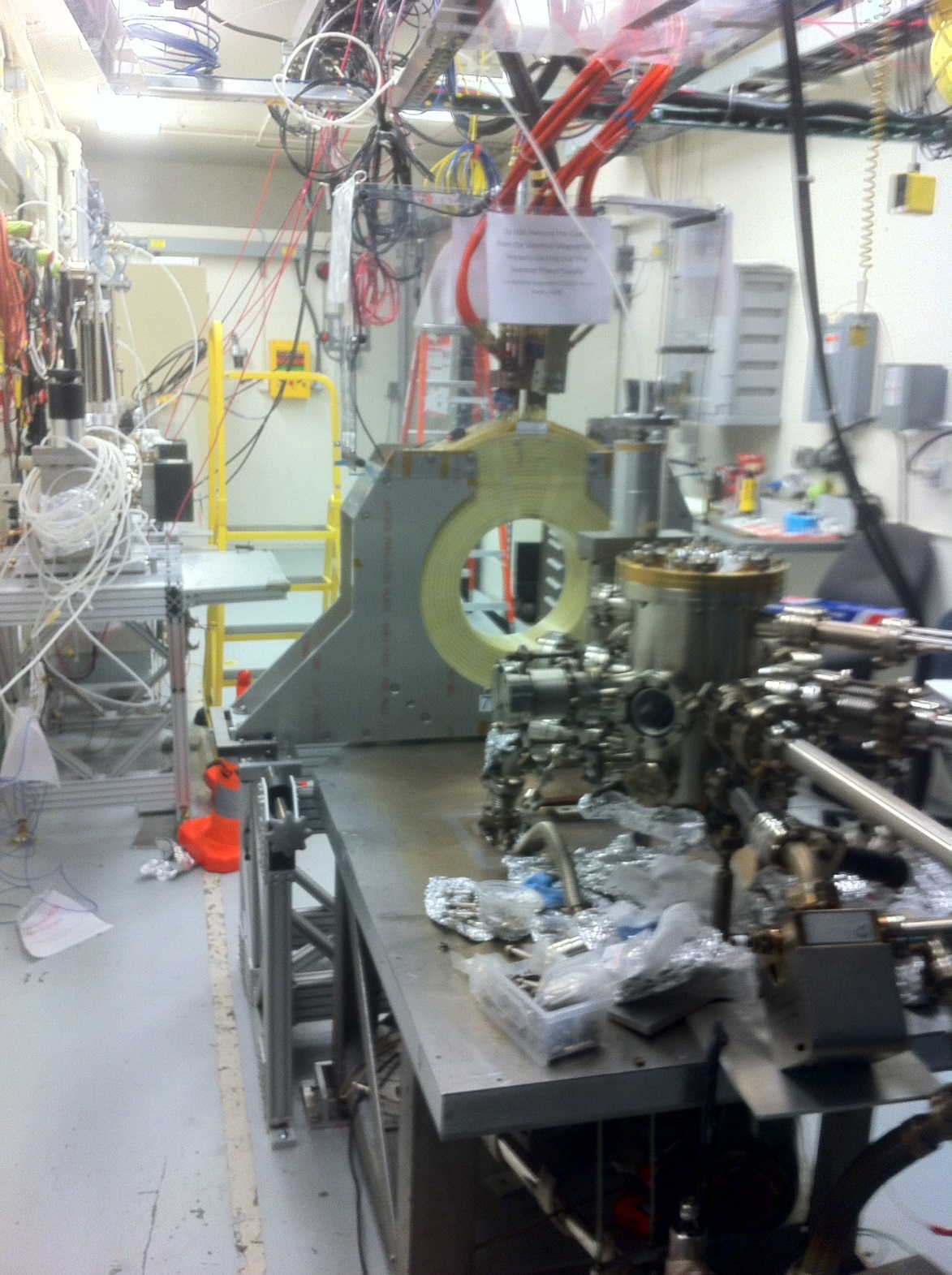 Cathode Solenoid Magnet
Mapped and installed at GTS
K2CsSb Photocathode Preparation Chamber, Gun and Beamline: delivered 1 mA to dump (non-magnetized)


Simulation (Fay Hannon):
Used ASTRA and GPT simulation to design beamline and to locate magnets and diagnostics at optimum positions
Simulated magnetized electron beam properties along beamline for various starting conditions
Simulated a round to flat transformer
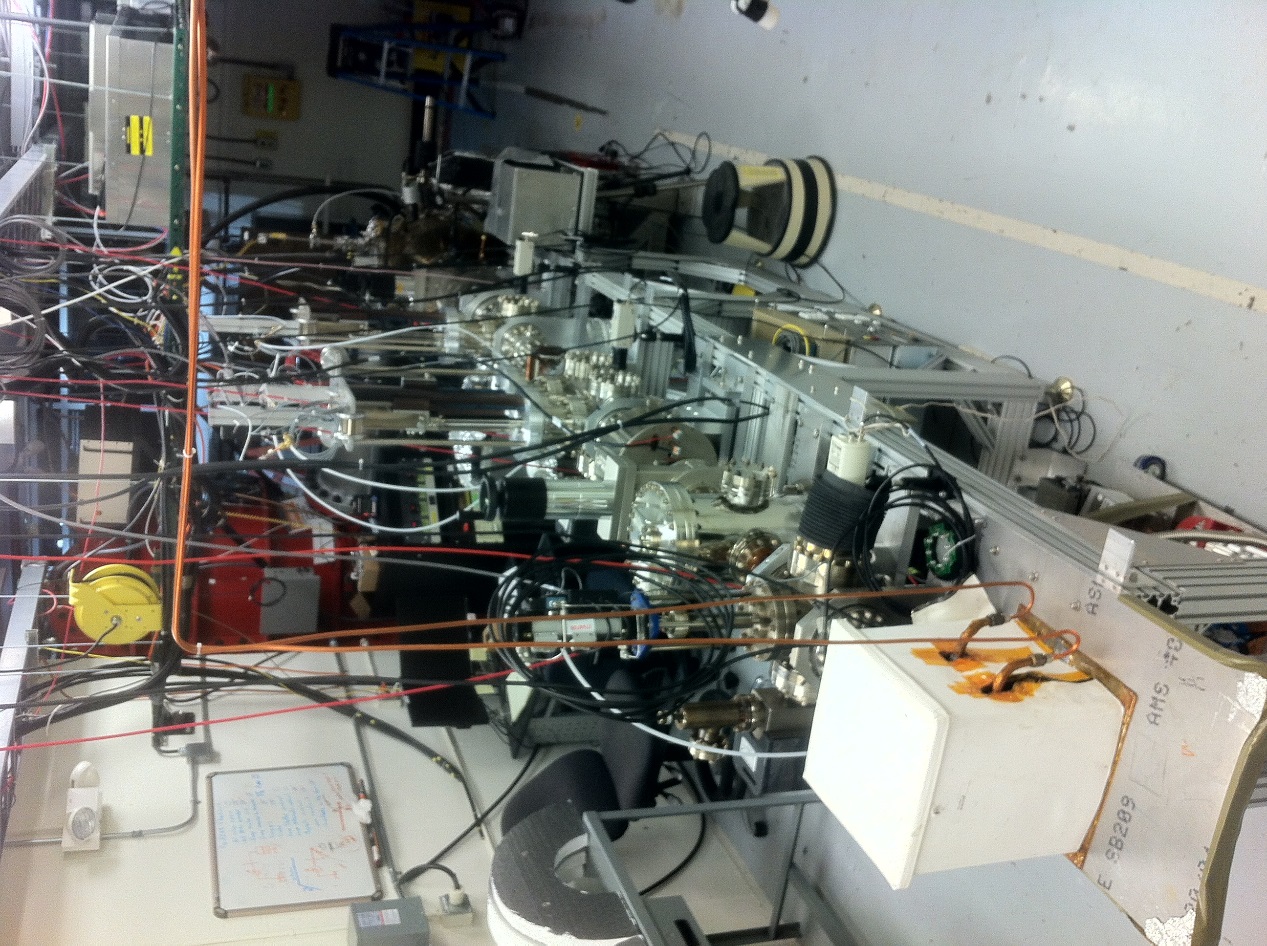 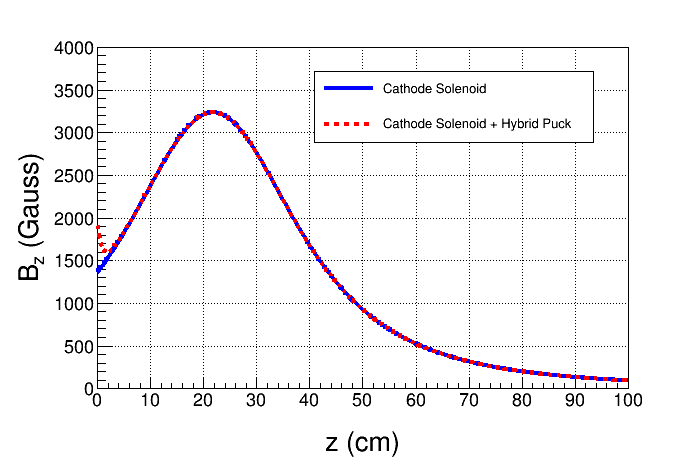 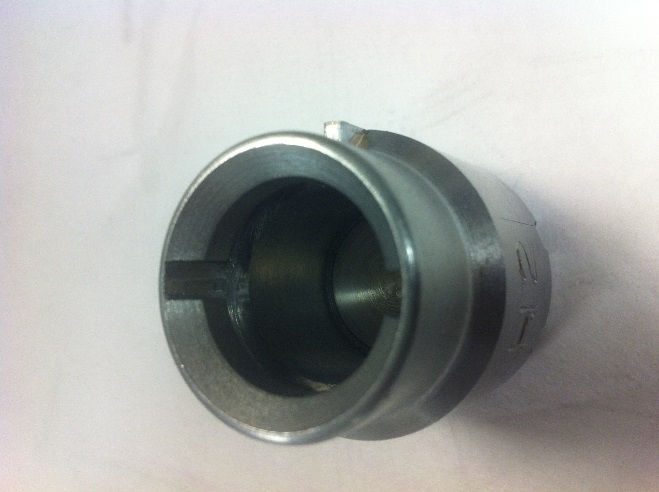 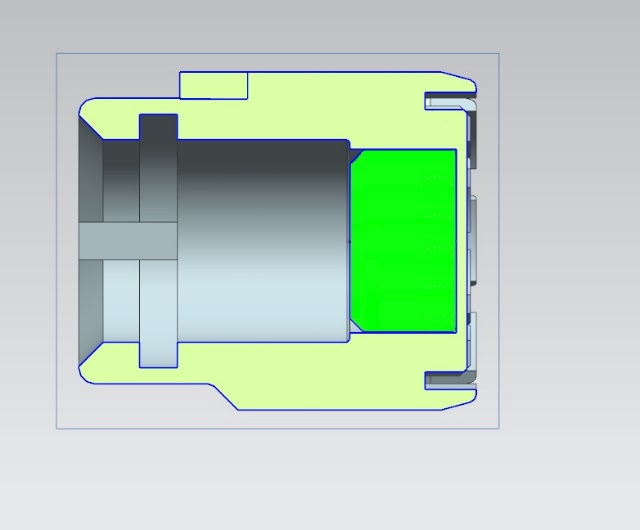 New Pucks 
Enhance magnetic field at cathode to 2.0 kG
Molybdenum
Steel
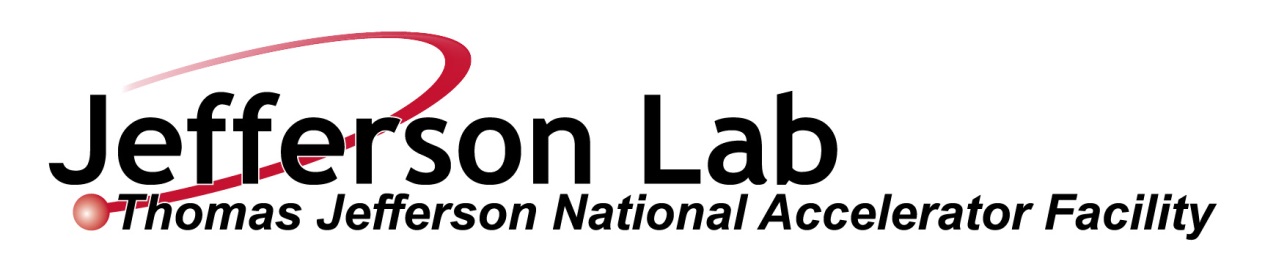 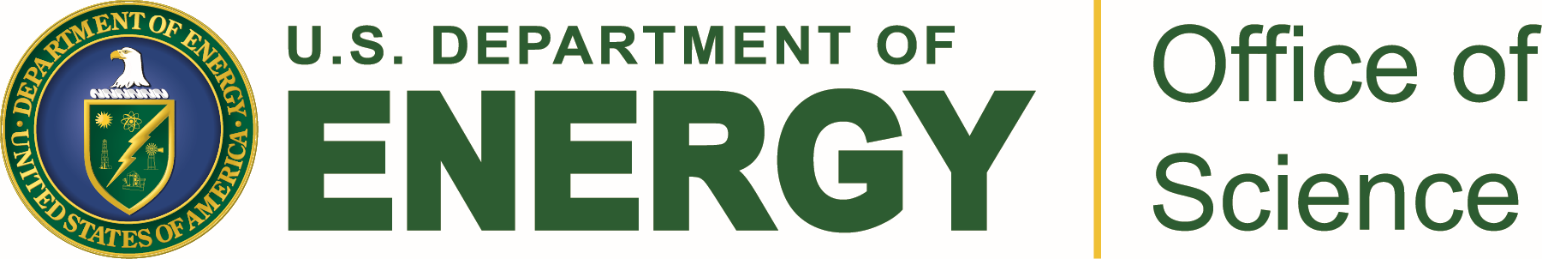 Acknowledgement: This work is supported by the Department of Energy, Laboratory Directed Research and Development funding, under contract DE-AC05-06OR23177